Региональные информационные системыв сфере закупок
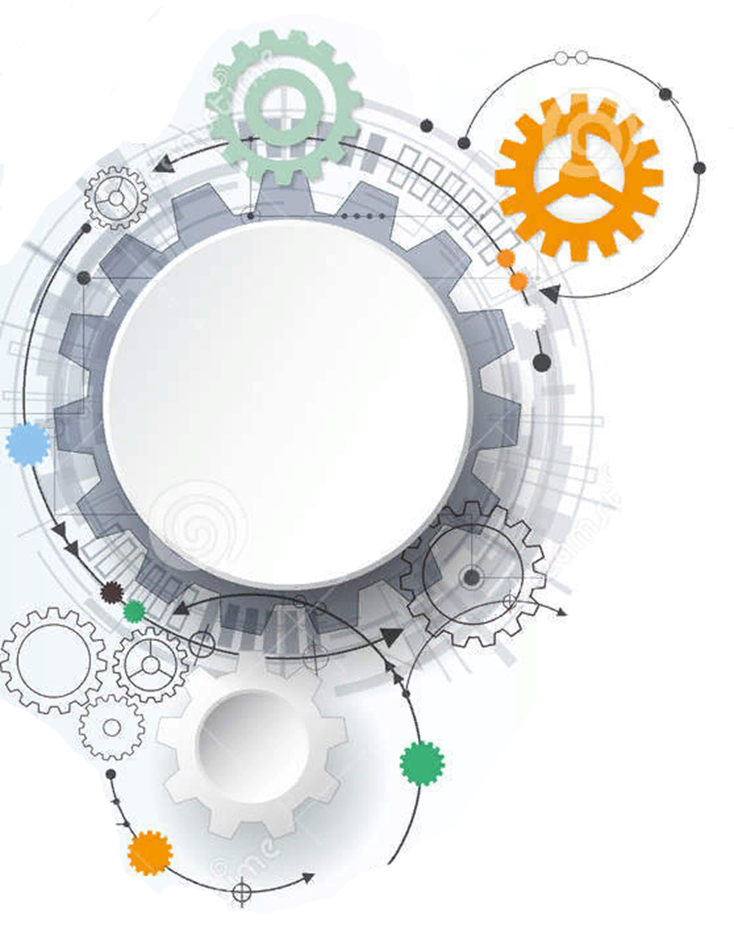 РИС в сфере закупок
Кириллова Ольга Ивановна
Государственное казенное учреждение Пермского края «Центр организации закупок»
ПРЕДЛОЖЕНИЯ ПО ОЦЕНКЕ РИС в сфере закупок                                                    Ассоциация РОСТ
Цель – повышение эффективности функционирования региональных информационных систем в сфере закупок
ПРЕДЛОЖЕНИЯ ПО ОЦЕНКЕ РИС в сфере закупок                                                    Ассоциация РОСТ
ПРЕДЛОЖЕНИЯ ПО ОЦЕНКЕ РИС в сфере закупок                                                    Ассоциация РОСТ
Максимальный показатель оценки = 32 балла / 30 баллов
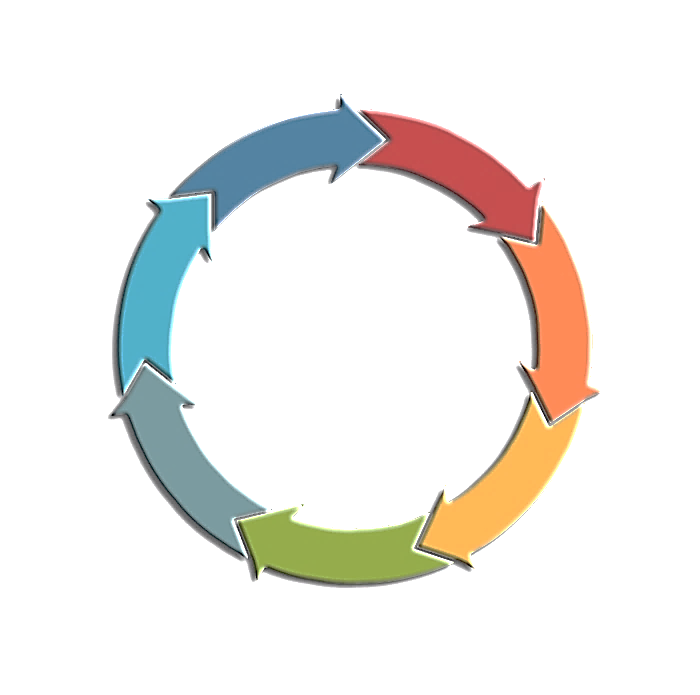 РИС как единое цифровое пространство управления закупками субъекта
Предложения по критериям оценки принимаются по электронной почте
oikirillova@cz.permkrai.ru
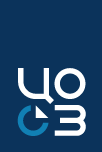 МЕТОДИЧЕСКОЕ ОБЕСПЕЧЕНИЕ ДЕЯТЕЛЬНОСТИ ЗАКАЗЧИКОВ при работе в РИС ЗАКУПКИ ПК
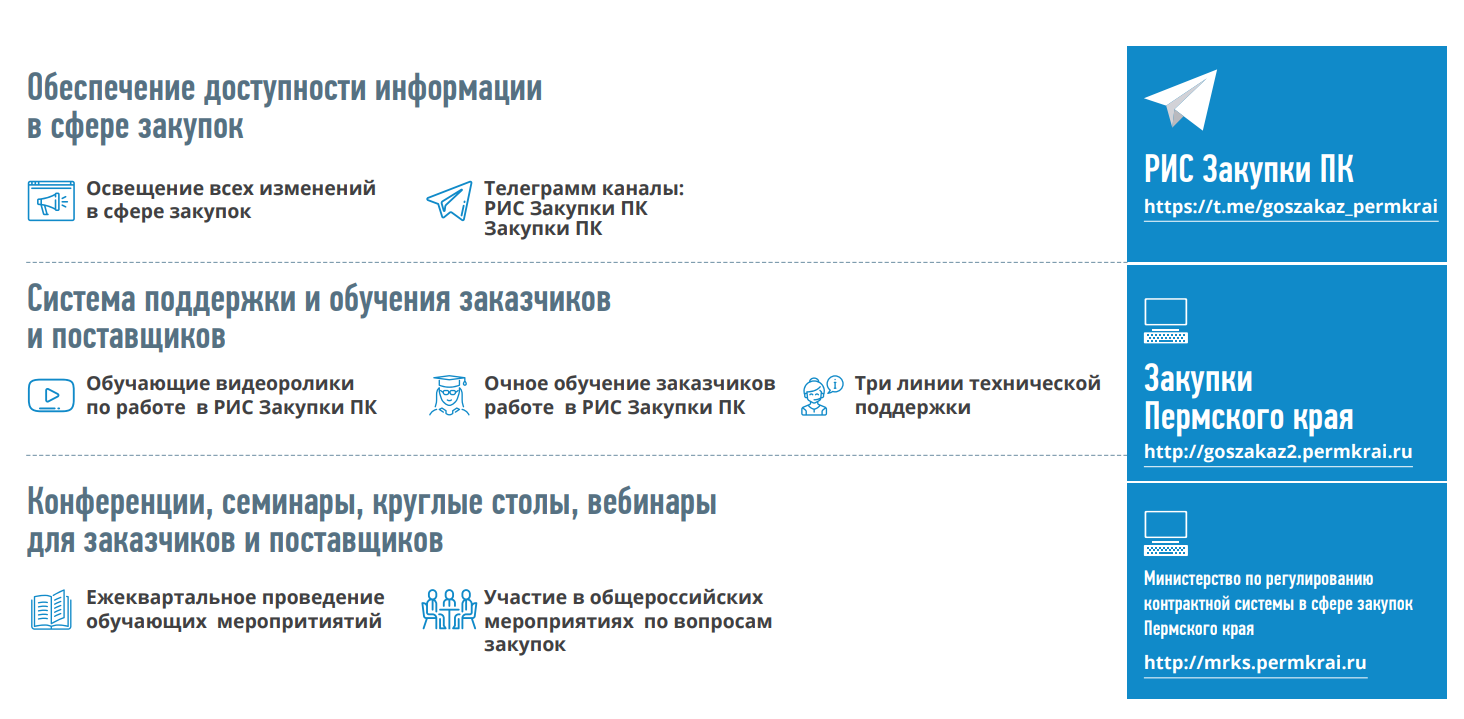 5
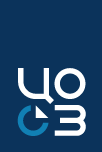 СПАСИБО за ВНИМАНИЕ
6
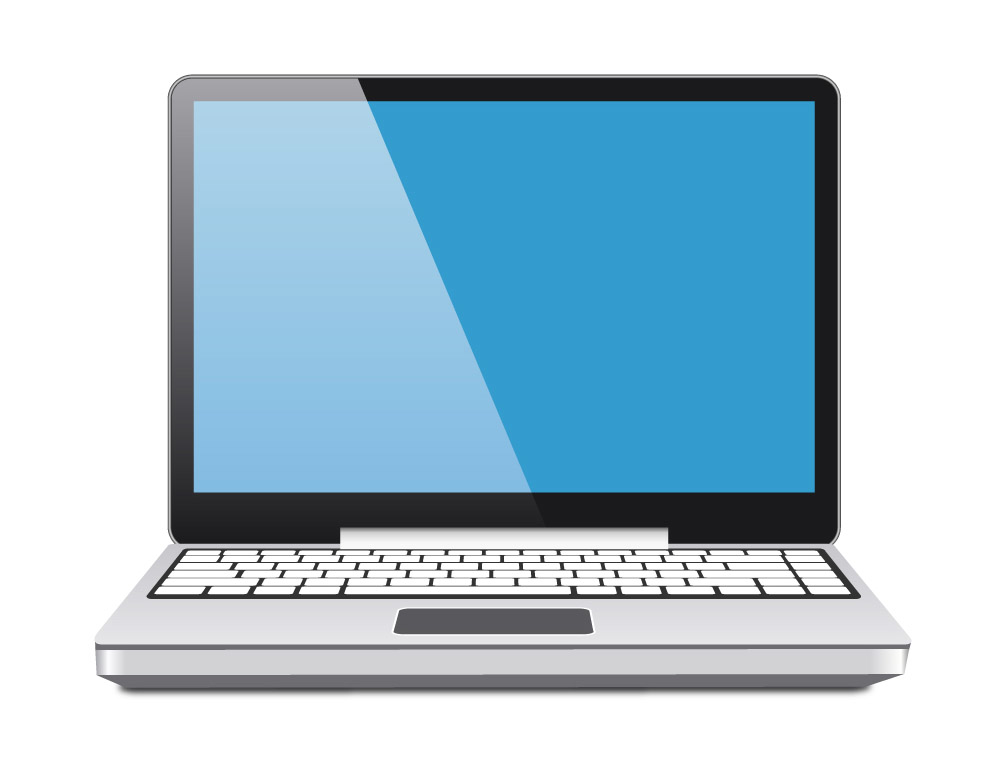 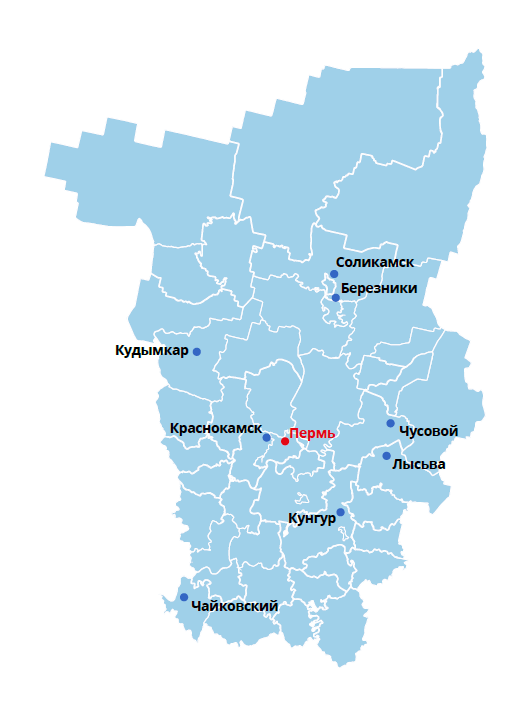 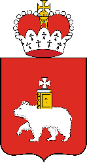